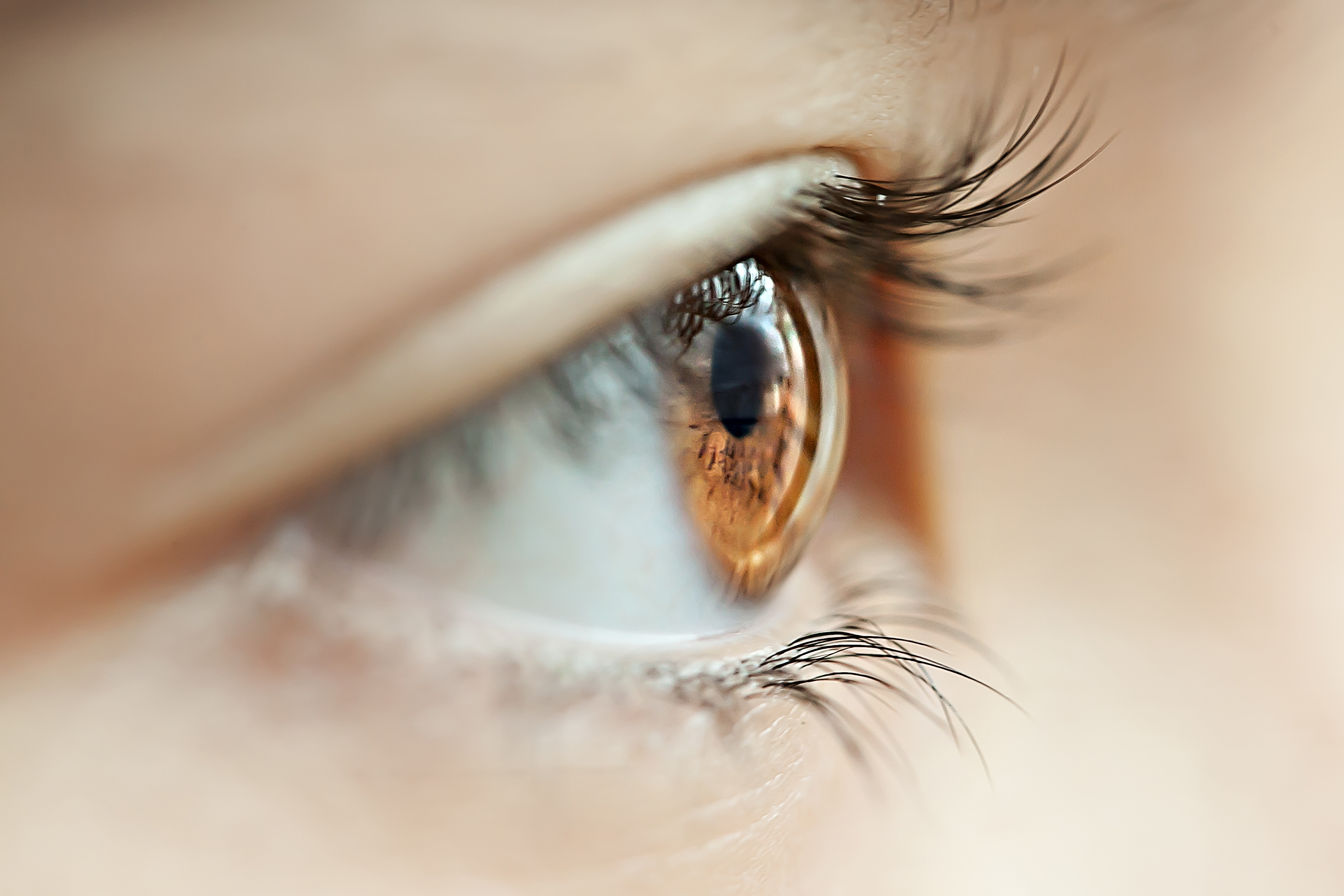 Leading with Empathy
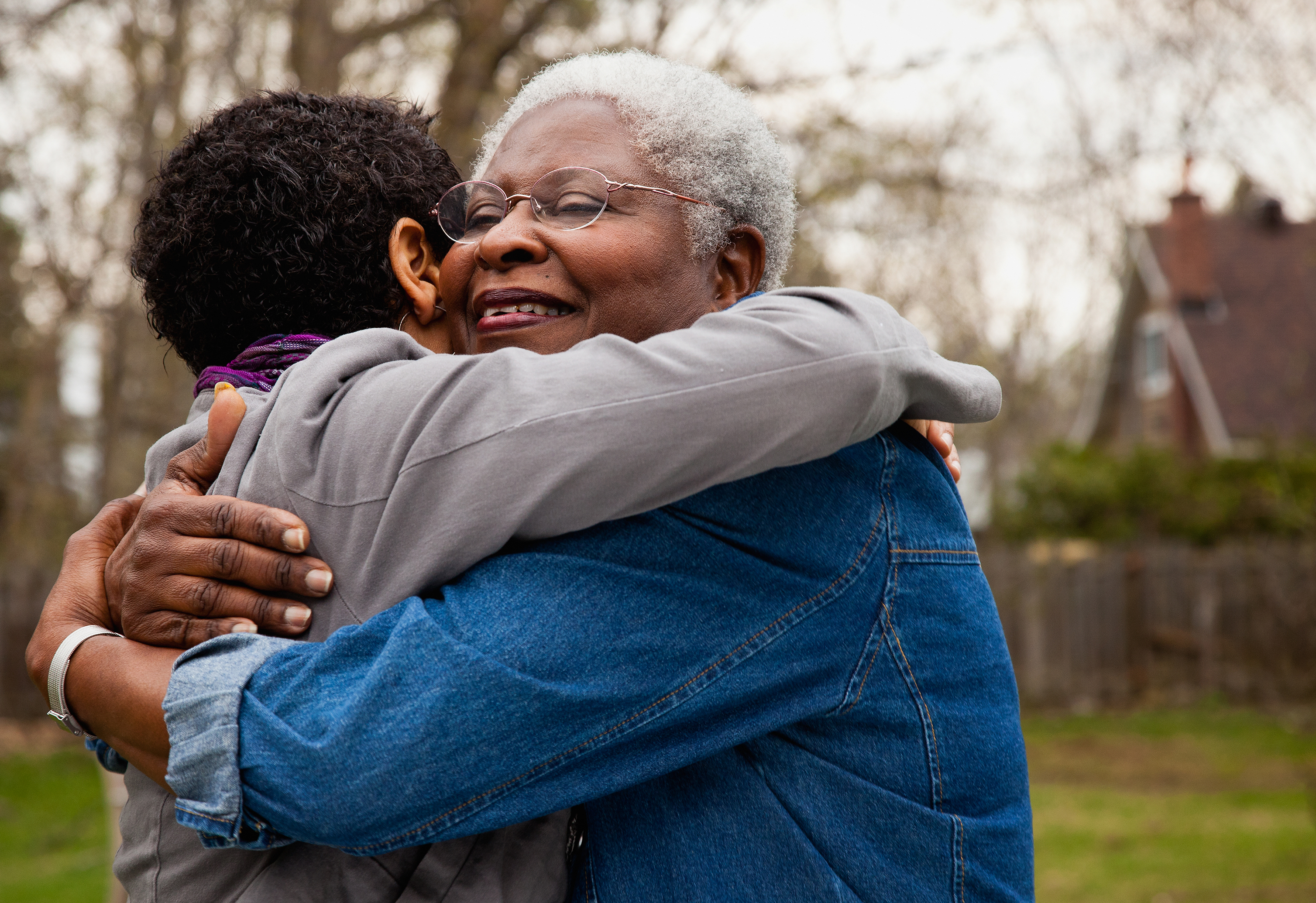 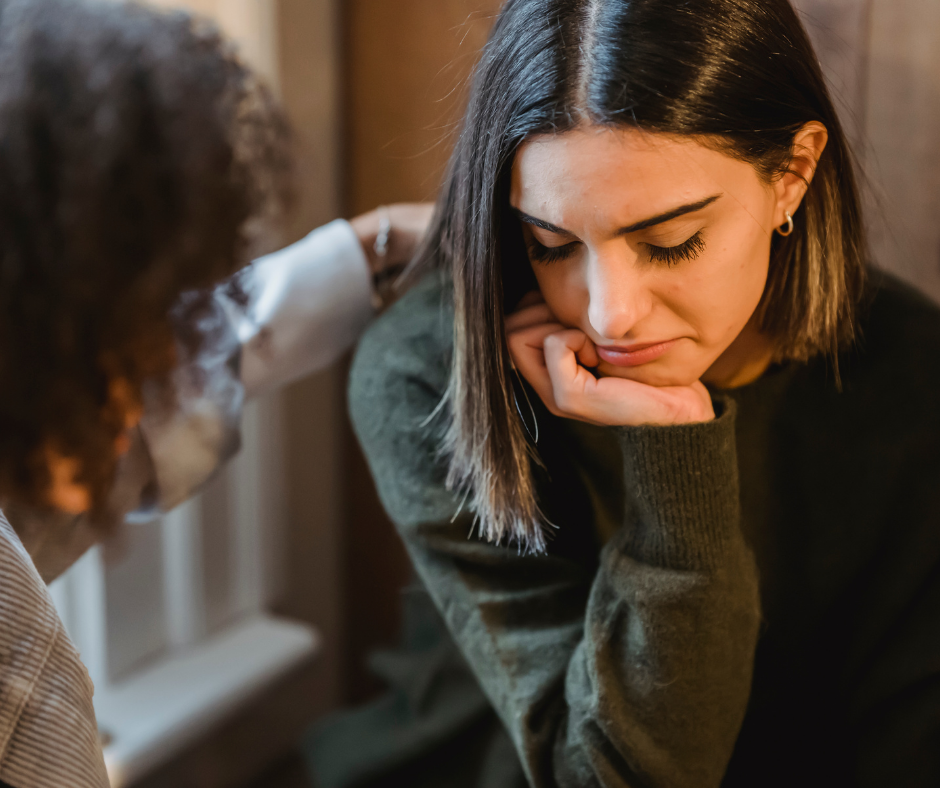 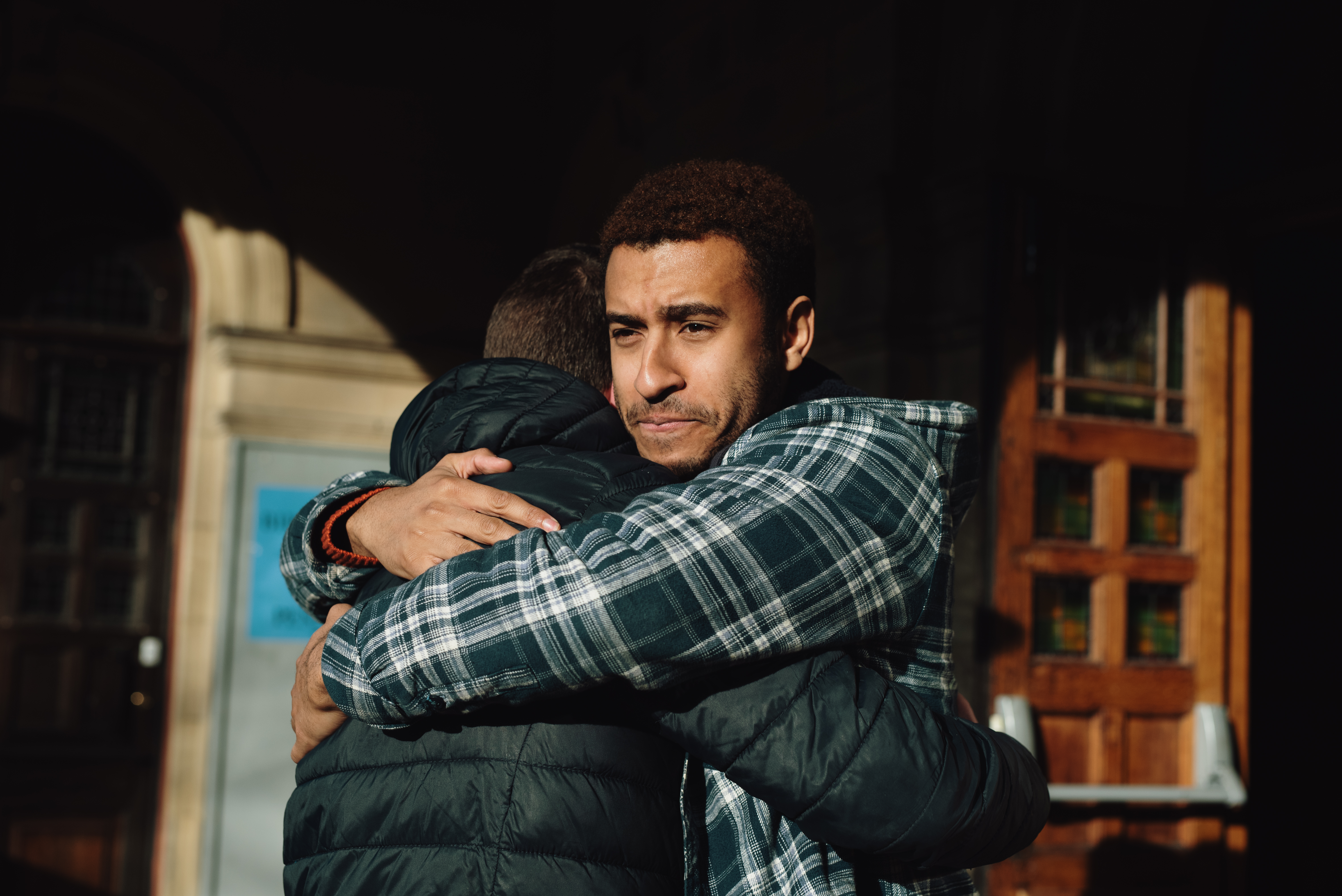 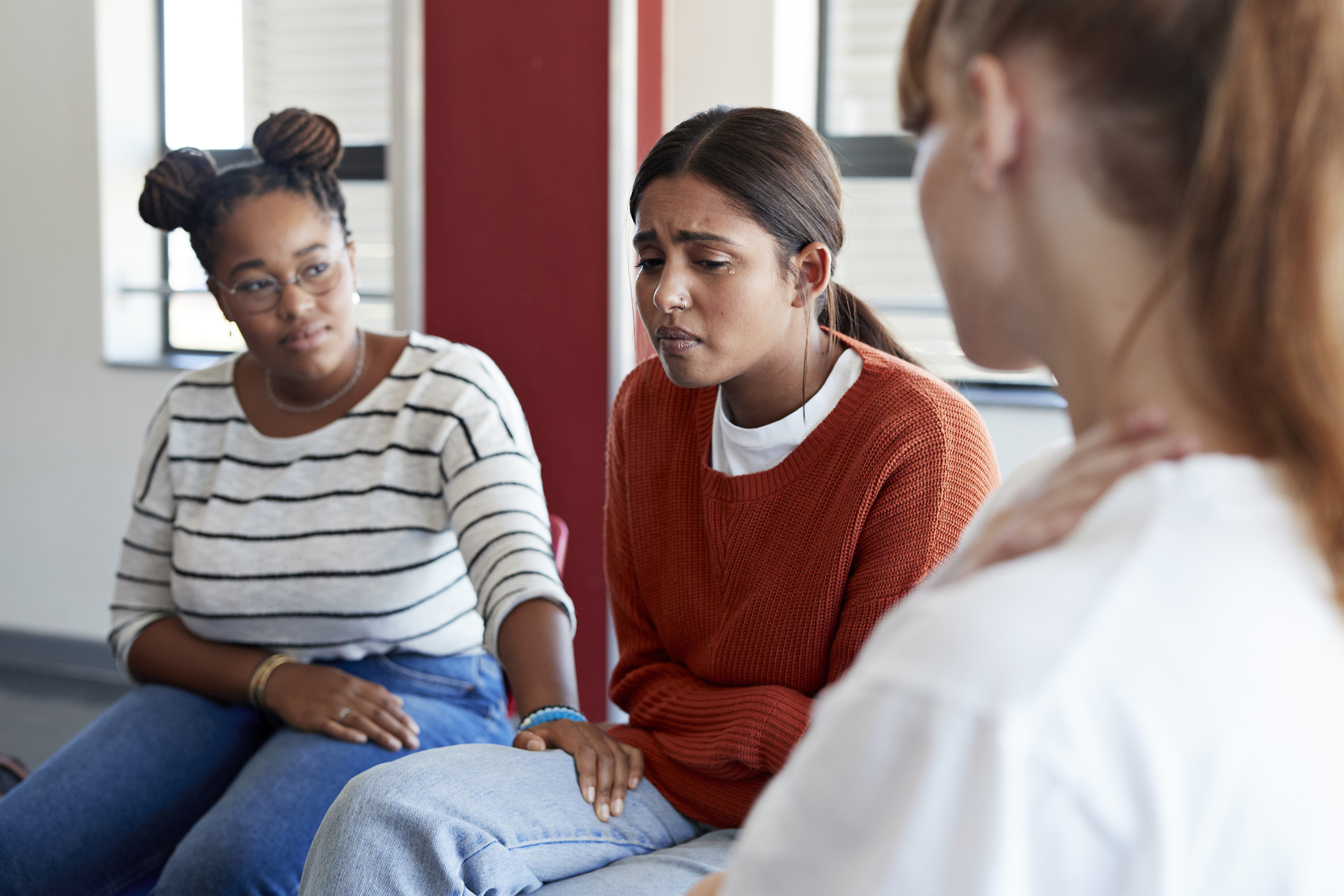 What is Empathy?
How is it different from sympathy?
Sympathy and Empathy Dr. Brené BrownResearch Professor at University of Houstonin areas of shame, vulnerability, courage and empathy
Thoughts and takeaways
What did you learn about yourself?
What came up for you as you watched?
The Sweater
In 2018: 18% of workers were living with anxiety disorderIn 2020: 30% of people had an anxiety disorder; 42% of people in their 20s50% of millennials and 75% of Gen Z say they’ve quit a job for mental health reasons
Adrian Gostick & Chester Elton
What might be indications?
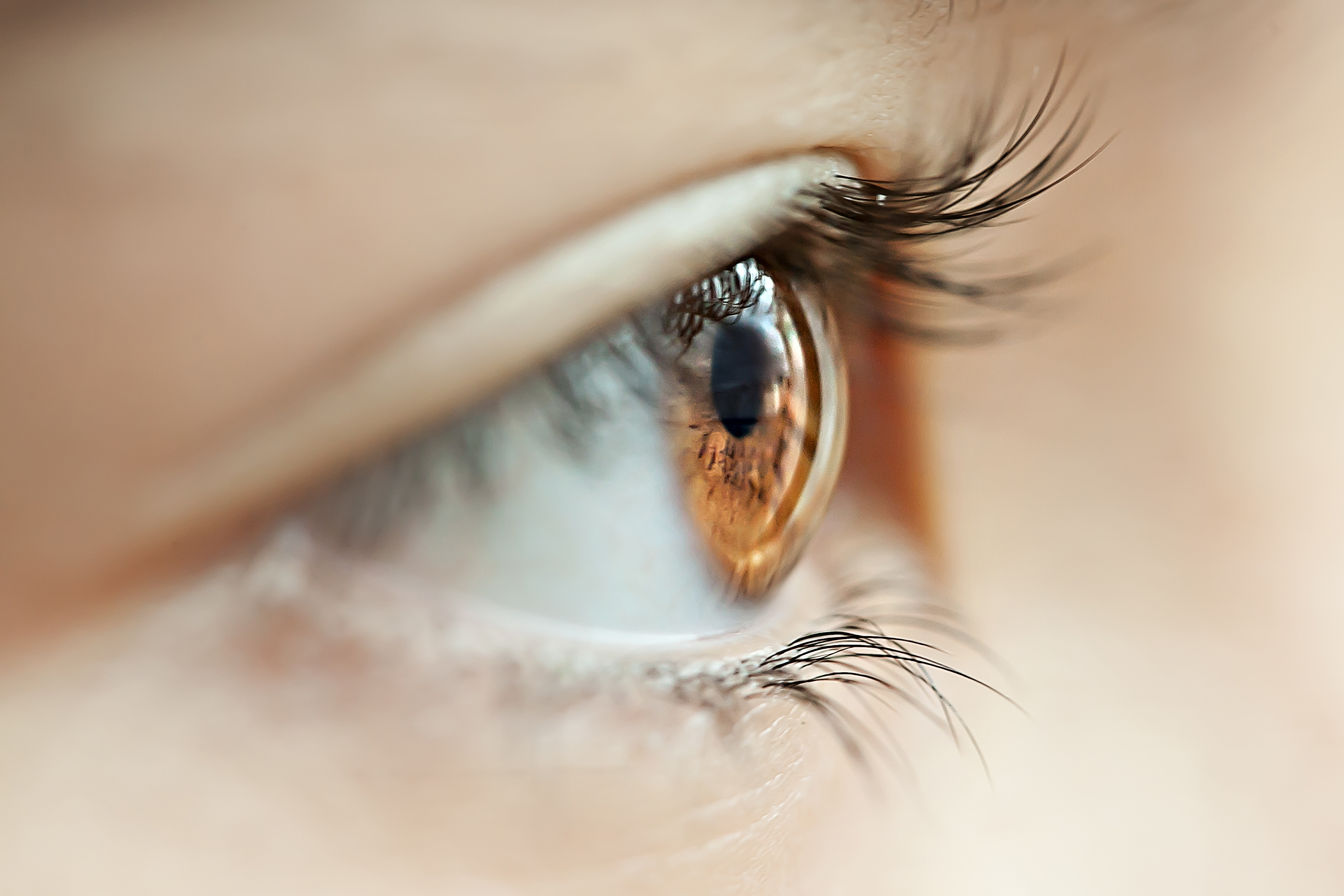 Leading with Empathy
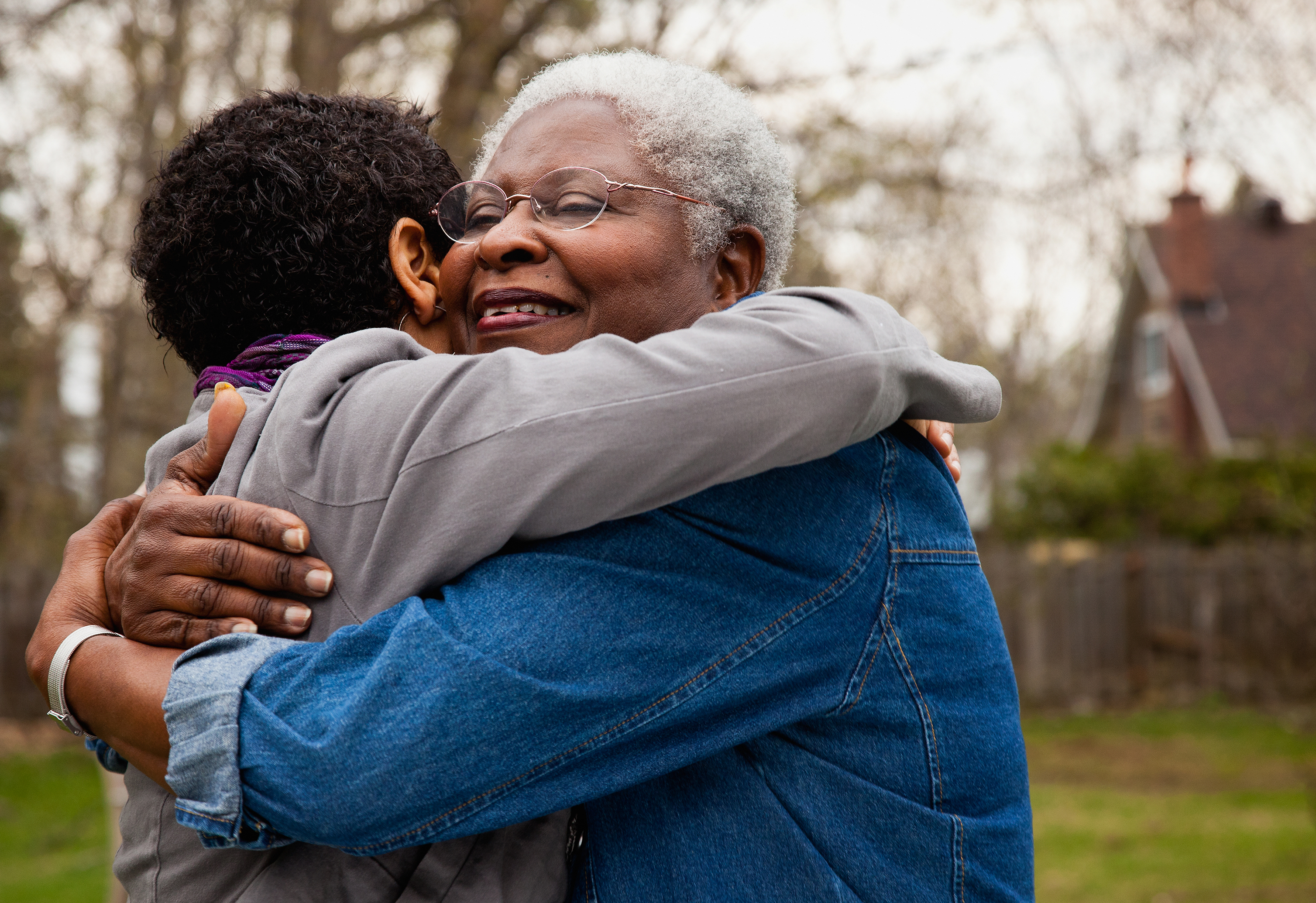 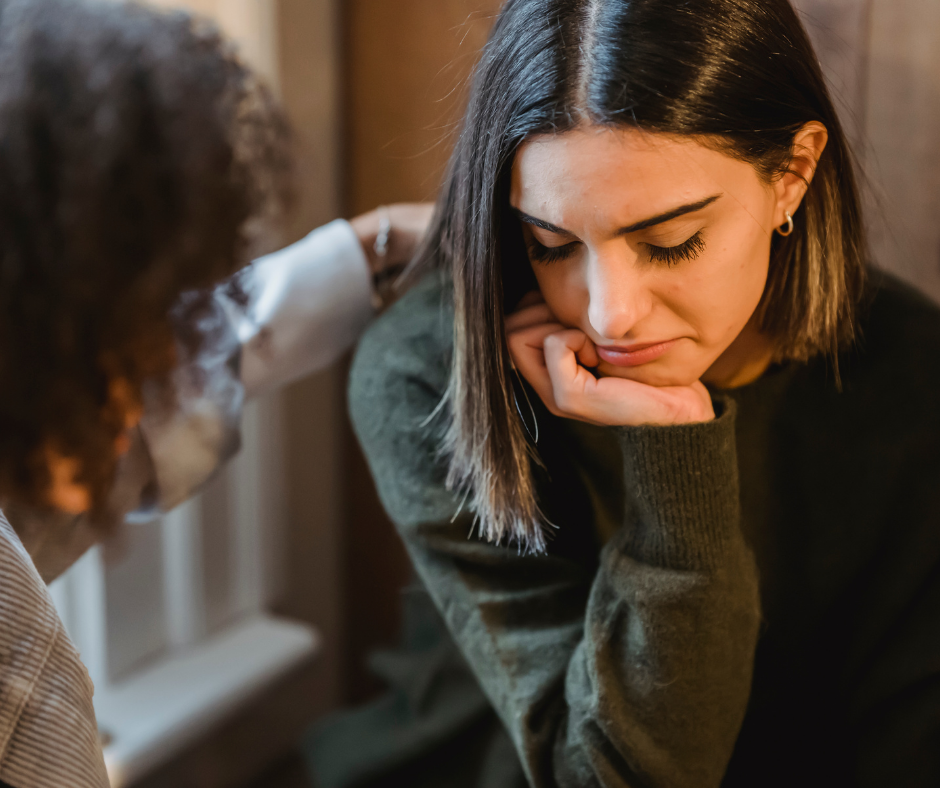 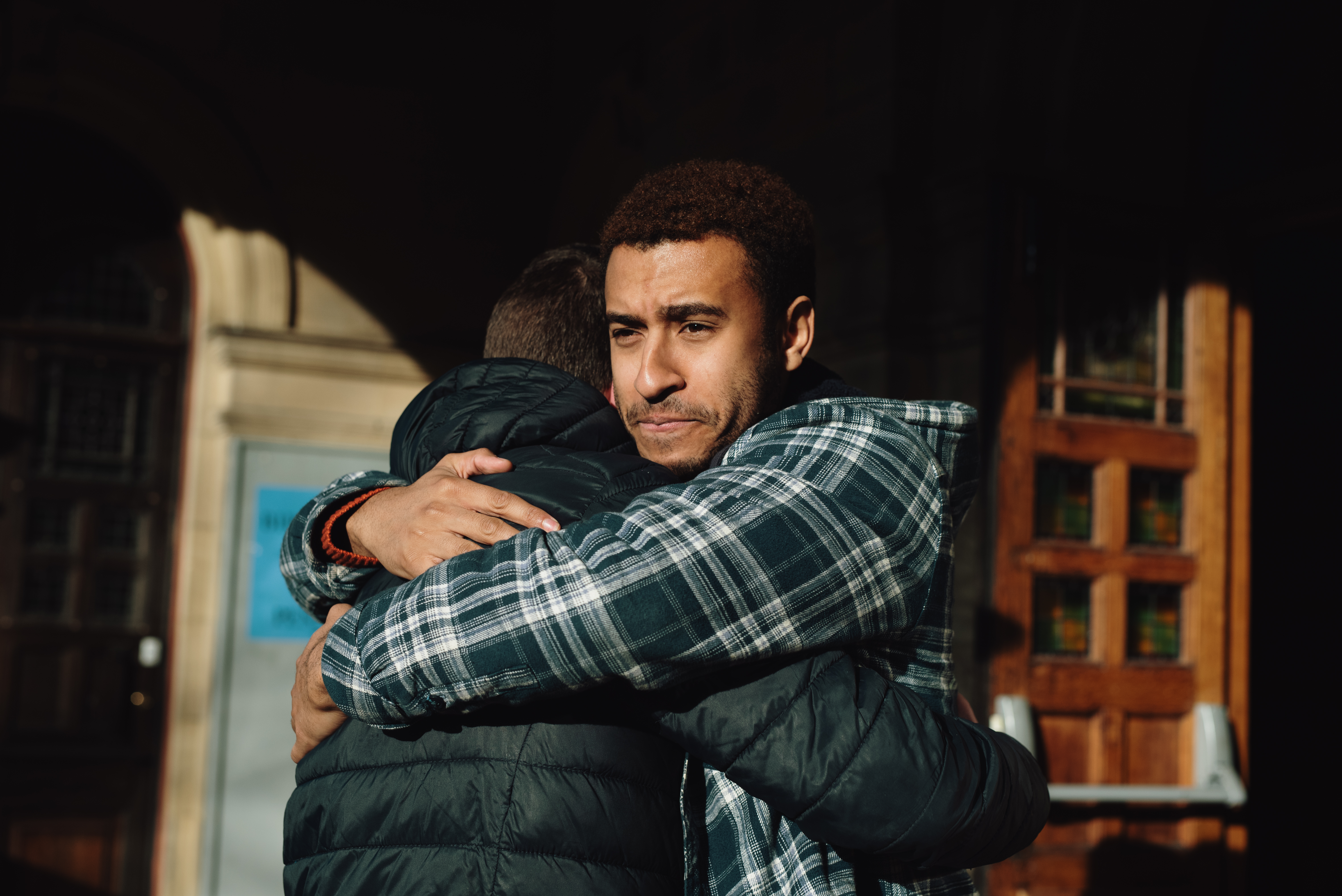 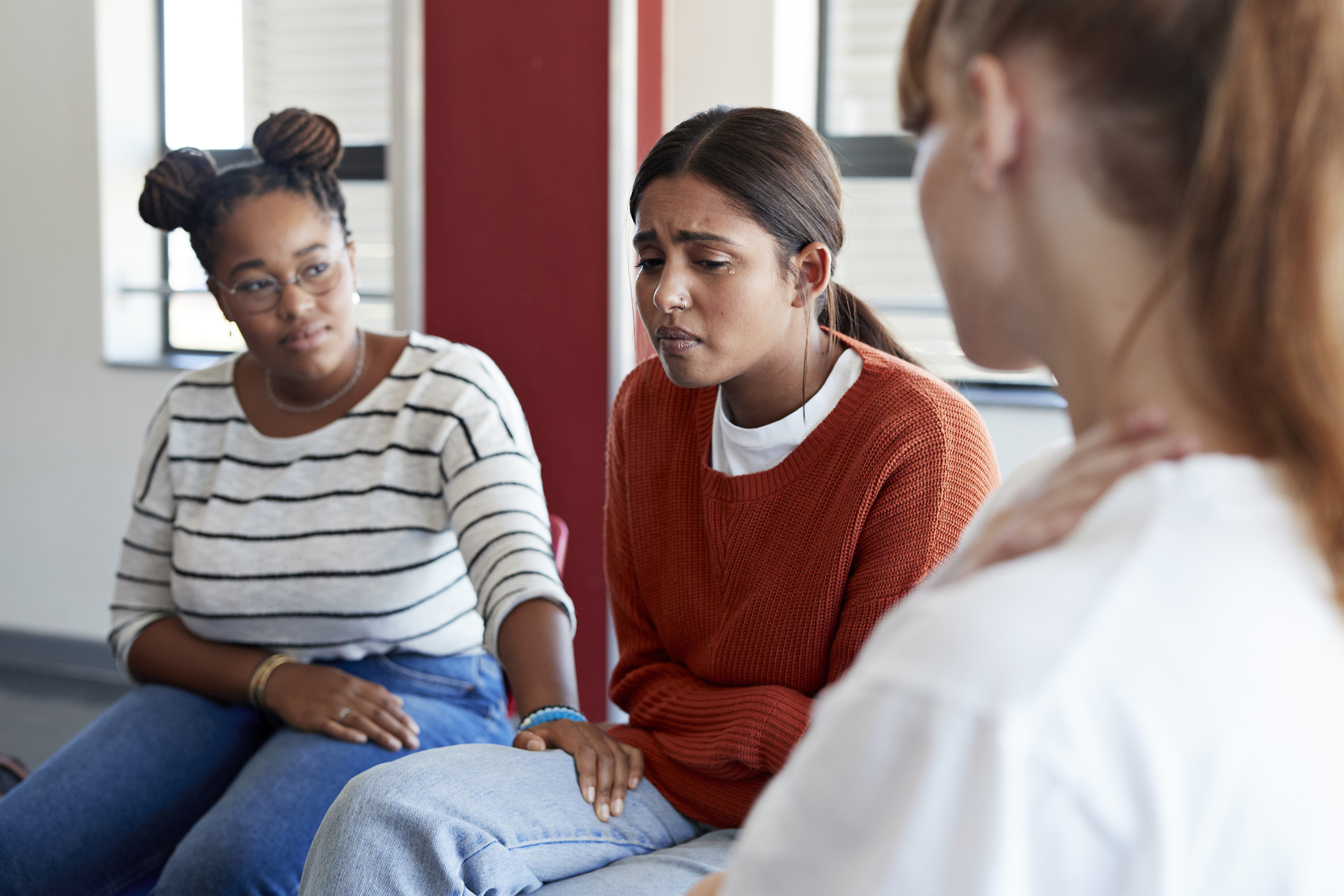 Seen
Heard
Understood
We who are strong ought to bear the weaknesses of those without           
                           strength,
and not just please ourselves.
Romans 15:1
NoticeListenBe empathetic
•Recognize their perspective•Refrain from judging•Recognize their emotion•Communicate that recognition
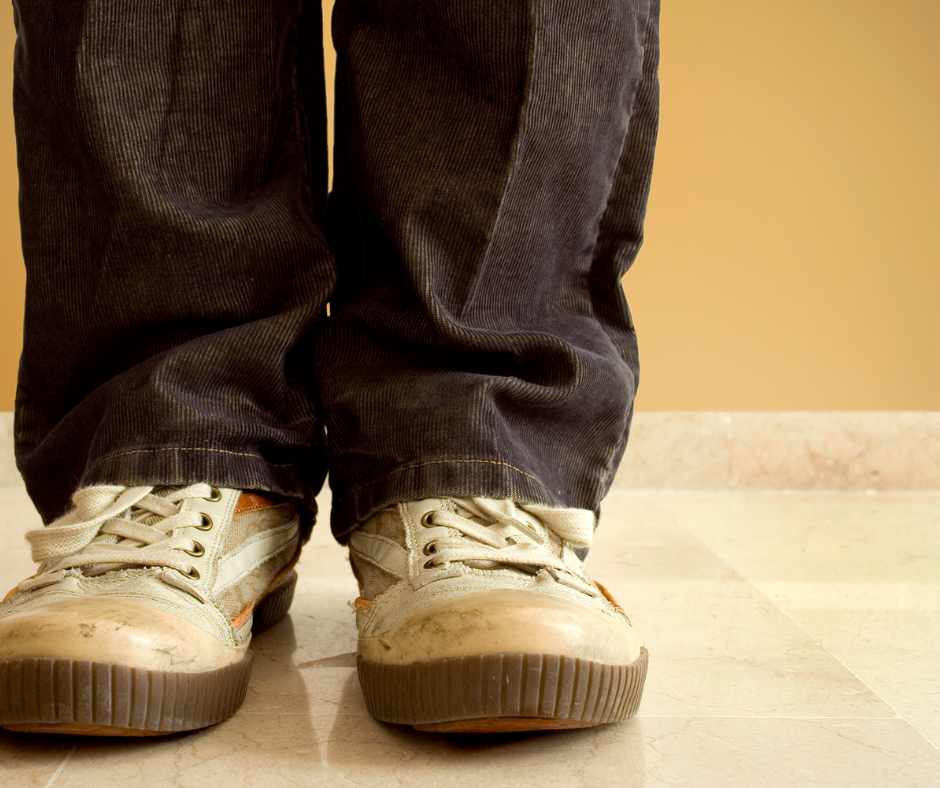 It’s common to hear:Don’t just stand there, do something.Empathy compels us:Don’t just do something, stand there.
David Tubley
“Rarely can a response make something better, what makes something better is connection.”
Brené Brown
Key Takeaways
What will you commit to doing differently?